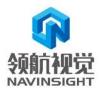 Smart Indoor 3D Mapping
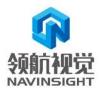 INDOOR 3D MAP HAS BROAD PROSPECT
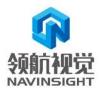 INDOOR 3D MAPPING
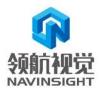 A SUILTABLE SOLUTION
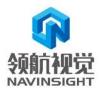 DEMONSTRATION – DATA COLLECTION
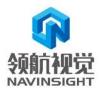 DEMONSTRATION - FRONT END
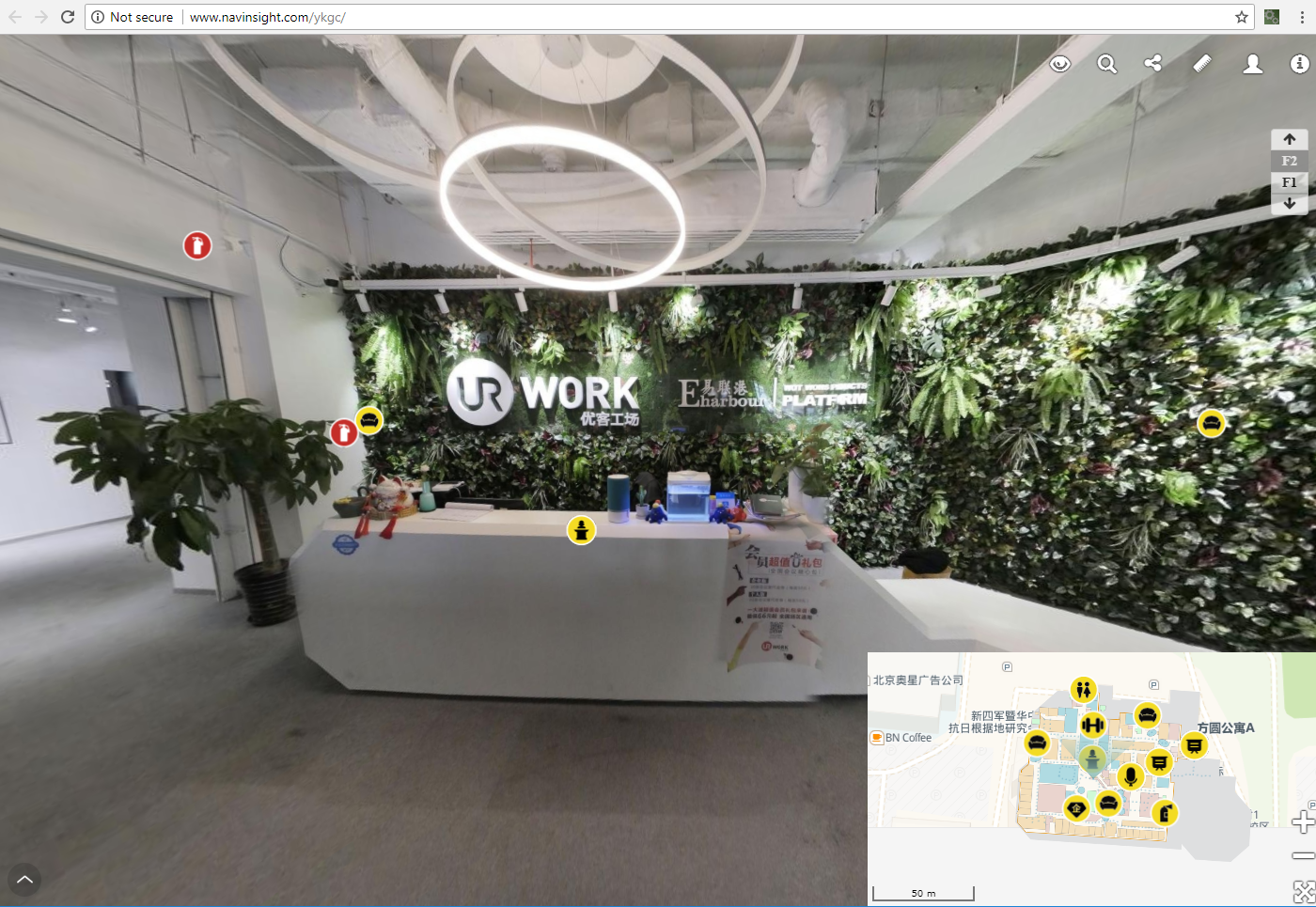 Please visit http://www.navinsight.com/ykgc/ for Demonstration
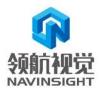 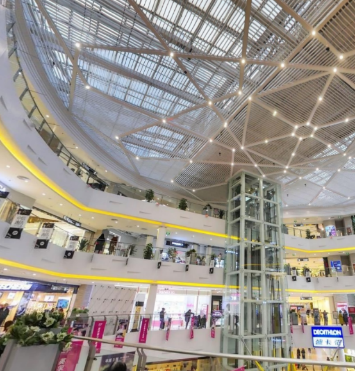 SAMPLE CASE – SHOPPING MALL MARKETING
Save much labor cost.

Show the entire indoor environment to potential commercial tenant by a link.

Implant marketing information per client’s requirements.
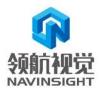 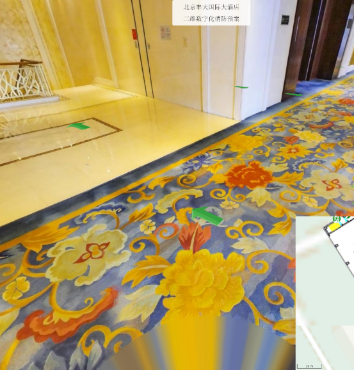 SAMPLE CASE – FIRE EMERGENCY PLAN
Label fire fighting devices by POI.

Mark attacking line or evacuating rout on panoramagram and flour plan.

Demonstrate the actual indoor environment by panoramagram.
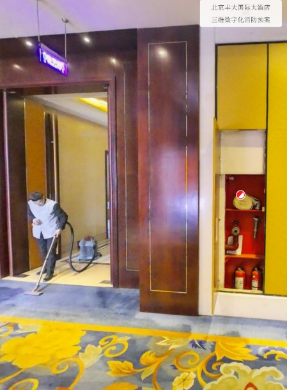 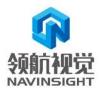 WILL HAPPEN– LOCALIZATION BY PHOTO
Step：3
Return the location
Step：1
Scan the building
Step：2
Take a photo in the scanned building
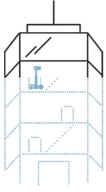 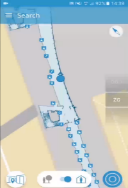 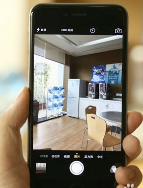 In any building that has been scanned, it will be automatically located where a photo has been taken.

Client does not have to maintain any hardware.

Deep learning will enhance the accuracy and efficiency.
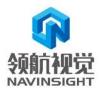 WILL HAPPEN– COLOUR POINT CLOUD
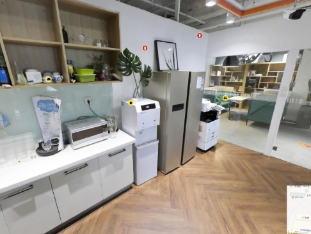 Colour point cloud, a real 3D world will replace the panoramagram.

Colour point cloud provides a more freely interactive experience.
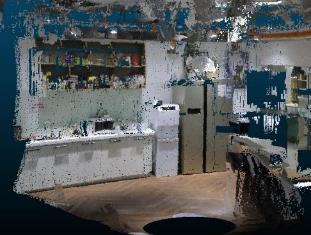 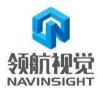 Thanks
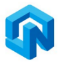 领航视觉Navinsight
室内三维地图解决方案
Indoor 3D Mapping Solution